Algebra
11-sinf
Mavzu: Masalalar yechish
Fan o‘qituvchisi:
Turg‘unova Mohizabon Mahmudjon qizi
Reja
1-masala
Funksiyaning o‘sish va kamayish oraliqlarini toping:
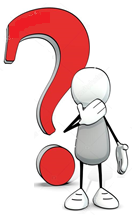 Misolning yechimi
Javob:
O‘sish oralig‘i
2-masala
Funksiyaning o‘sish va kamayish oraliqlarini toping:
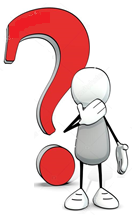 Misolning yechimi
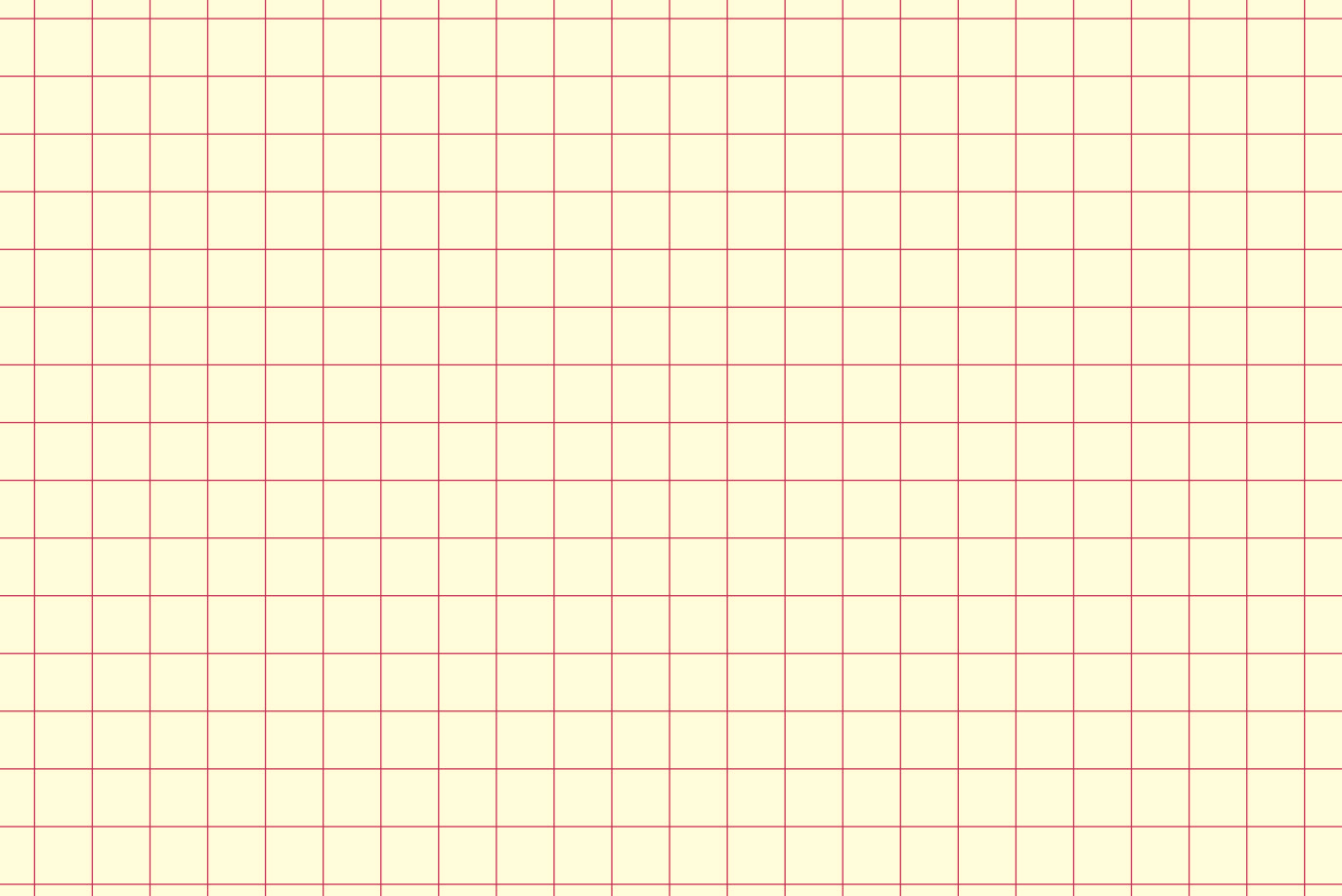 Javob:
Kamayish oralig‘i
3-masala
Funksiyaning o‘sish va kamayish oraliqlarini toping:
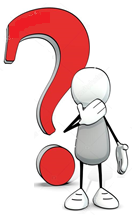 Misolning yechimi
Javob:
O‘sish oralig‘i
4-masala
Funksiyaning o‘sish va kamayish oraliqlarini toping:
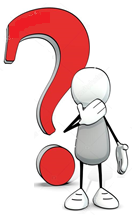 Misolning yechimi
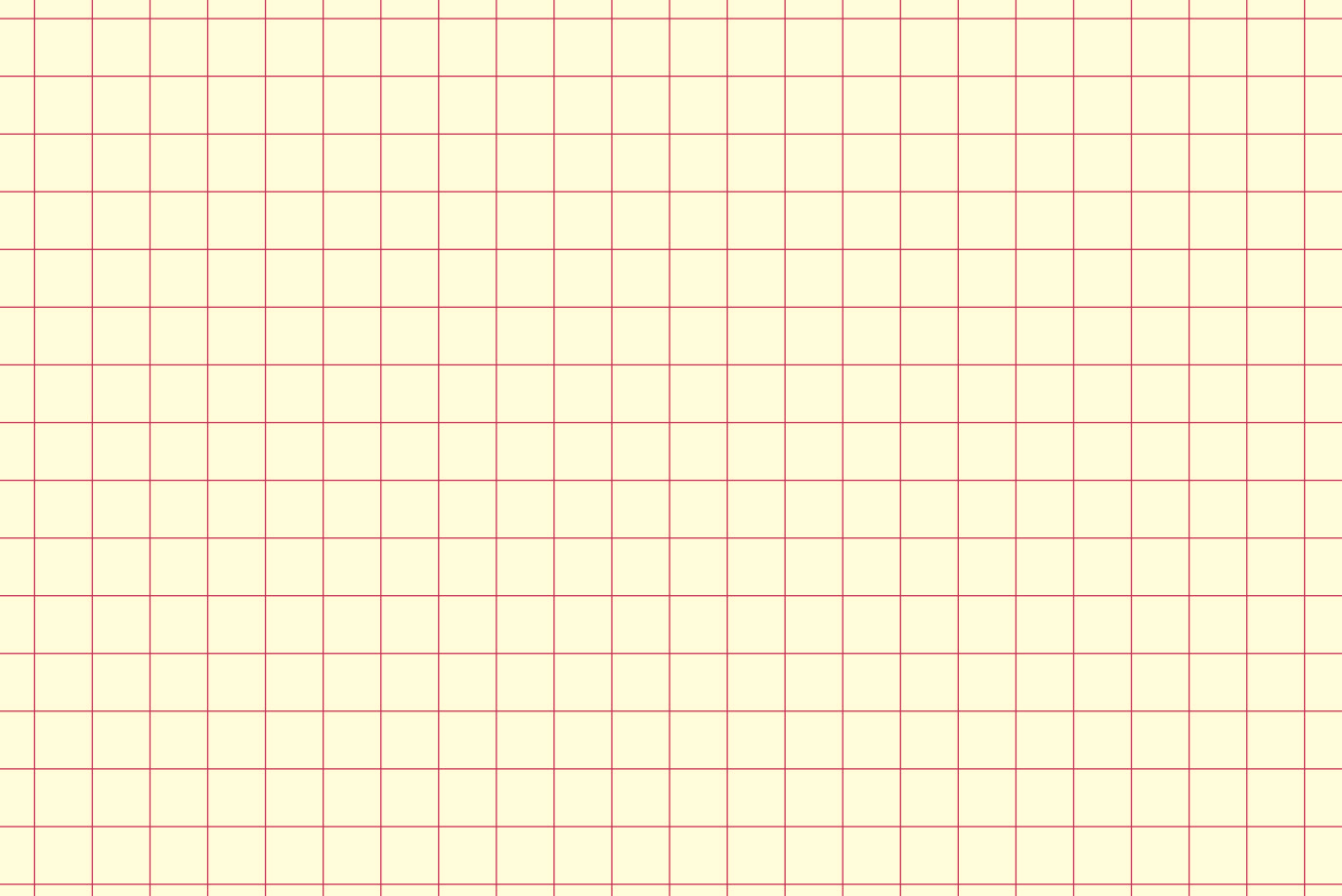 Javob:
O‘sish oralig‘i
Kamayish oralig‘i
5-masala
Funksiyaning o‘sish va kamayish oraliqlarini toping:
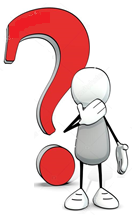 Misolning yechimi
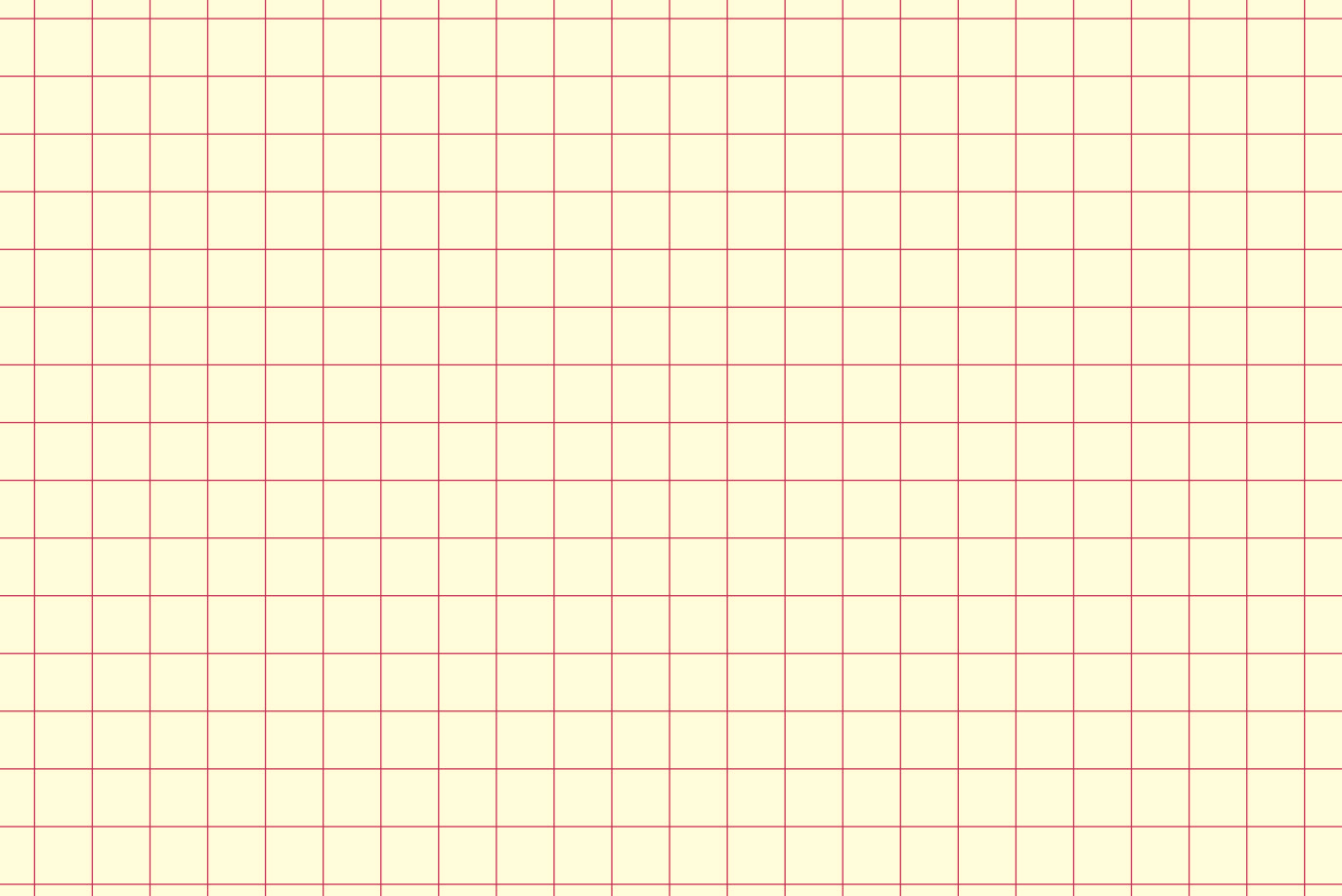 Javob:
O‘sish oralig‘i
Kamayish oralig‘i
6-masala
Funksiyaning statsionar nuqtalarini toping:
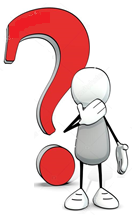 Misolning yechimi
Javob:
7-masala
Funksiyaning statsionar nuqtalarini toping:
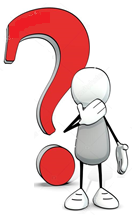 Misolning yechimi
Javob:
Statsionar nuqta mavjud emas
8-masala
Funksiyaning lokal maksimum va minimumlarini toping:
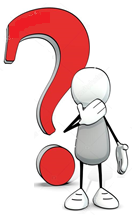 Misolning yechimi
Lokal maksimum nuqtasi:
Lokal minimum nuqtasi:
9-masala
Funksiyaning lokal maksimum va minimumlarini toping:
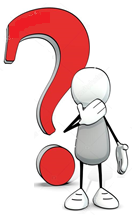 Misolning yechimi
Lokal maksimum nuqtasi:
Lokal minimum nuqtasi:
10-masala
Funksiyaning eng katta va eng kichik qiymatlarini toping:
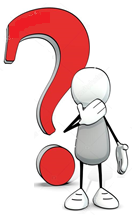 Misolning yechimi
Eng katta qiymati:
Eng kichik qiymati:
11-masala
Funksiyaning eng katta va eng kichik qiymatlarini toping:
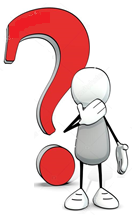 Misolning yechimi
Eng katta qiymati:
Eng kichik qiymati:
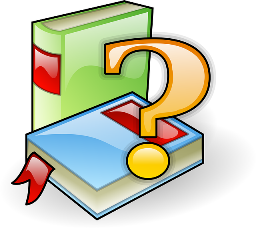 Mustaqil bajarish uchun topshiriqlar
131
147